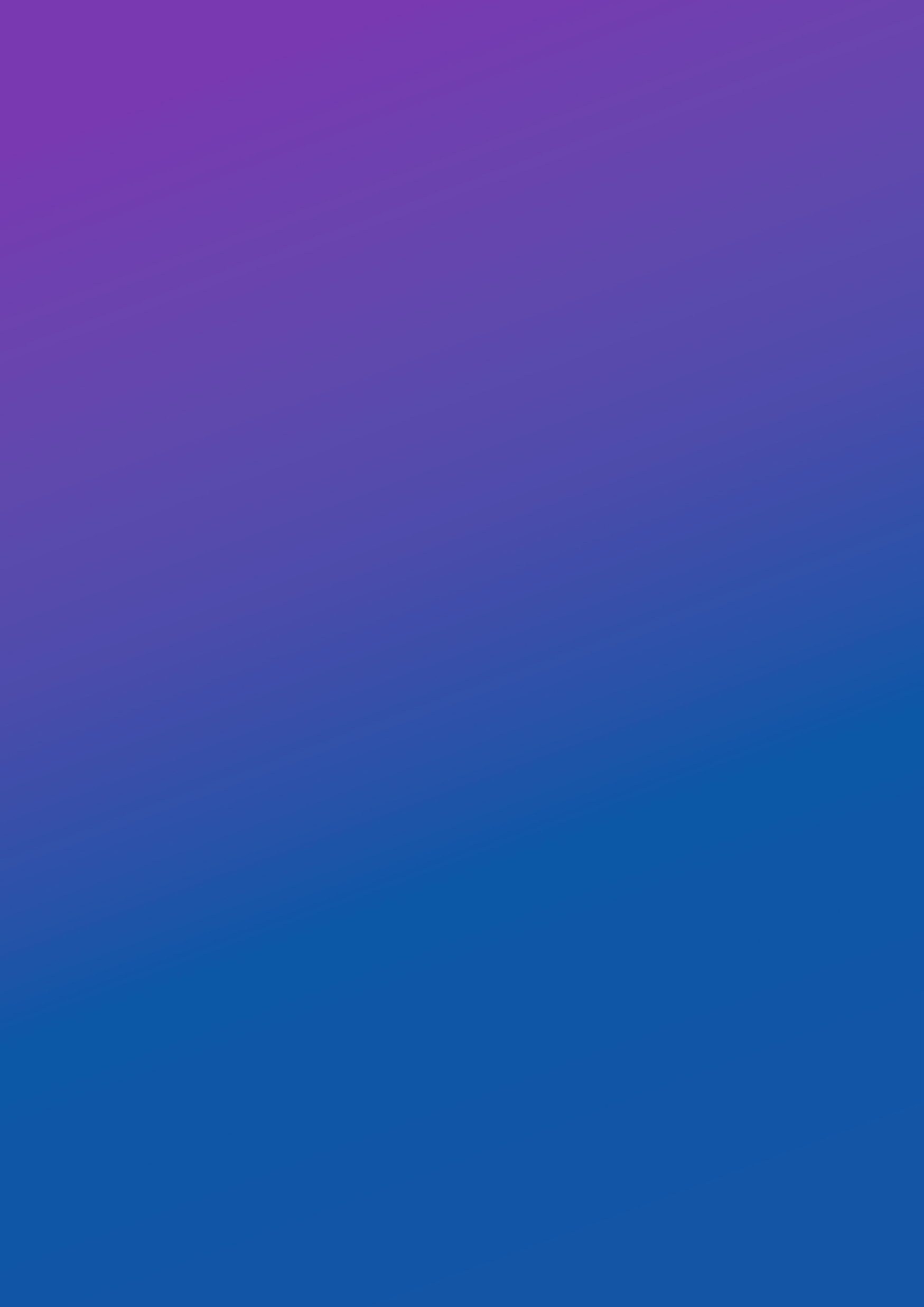 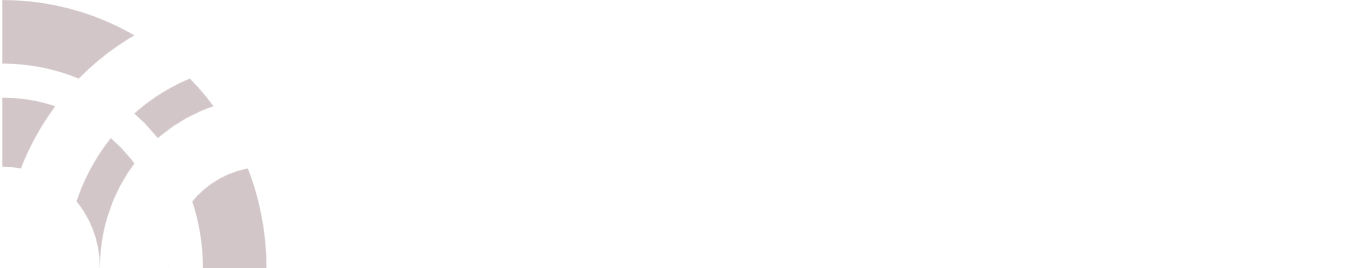 09.02.08 
 «Интеллектуальные интегрированные системы»
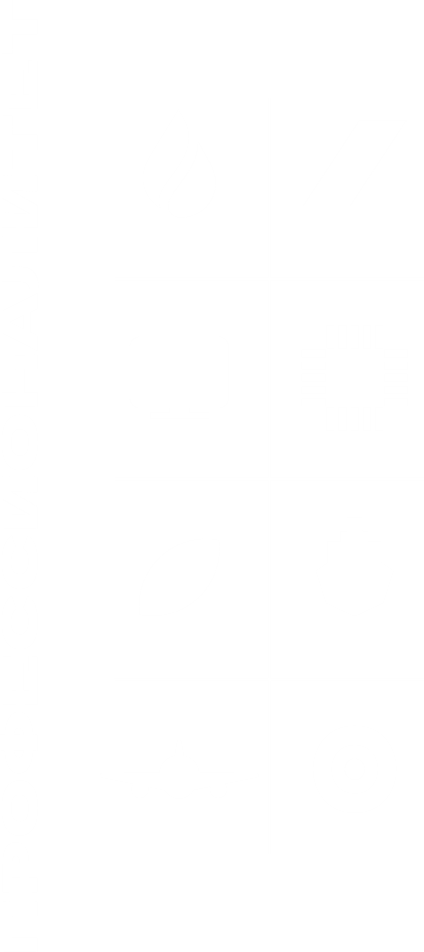 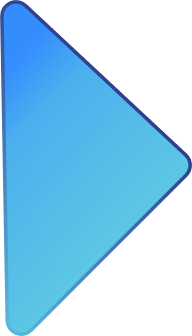 СРОК ОБУЧЕНИЯ: 
2 ГОДА 10 МЕСЯЦЕВ (НА БАЗЕ 9 КЛАССОВ)
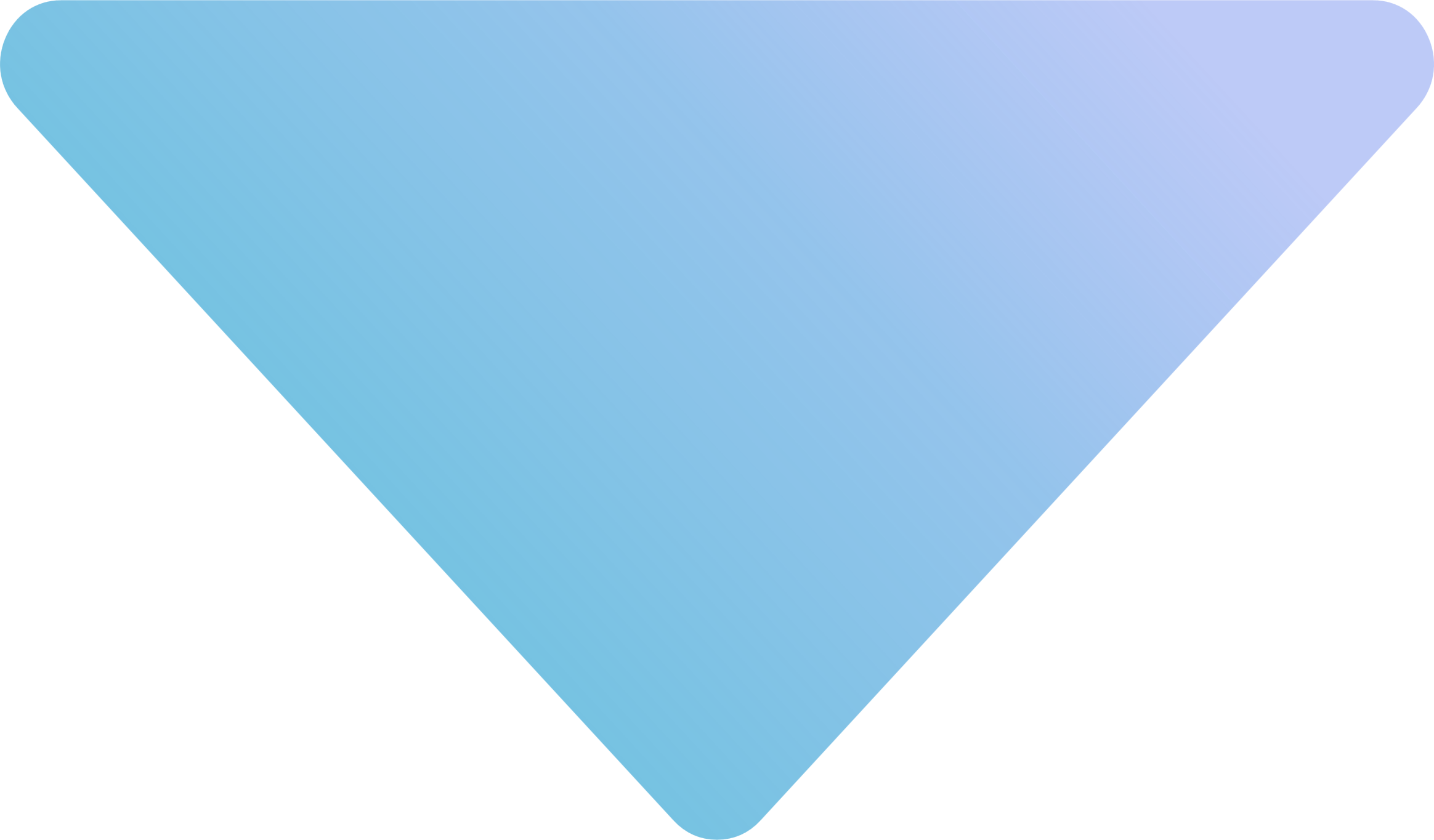 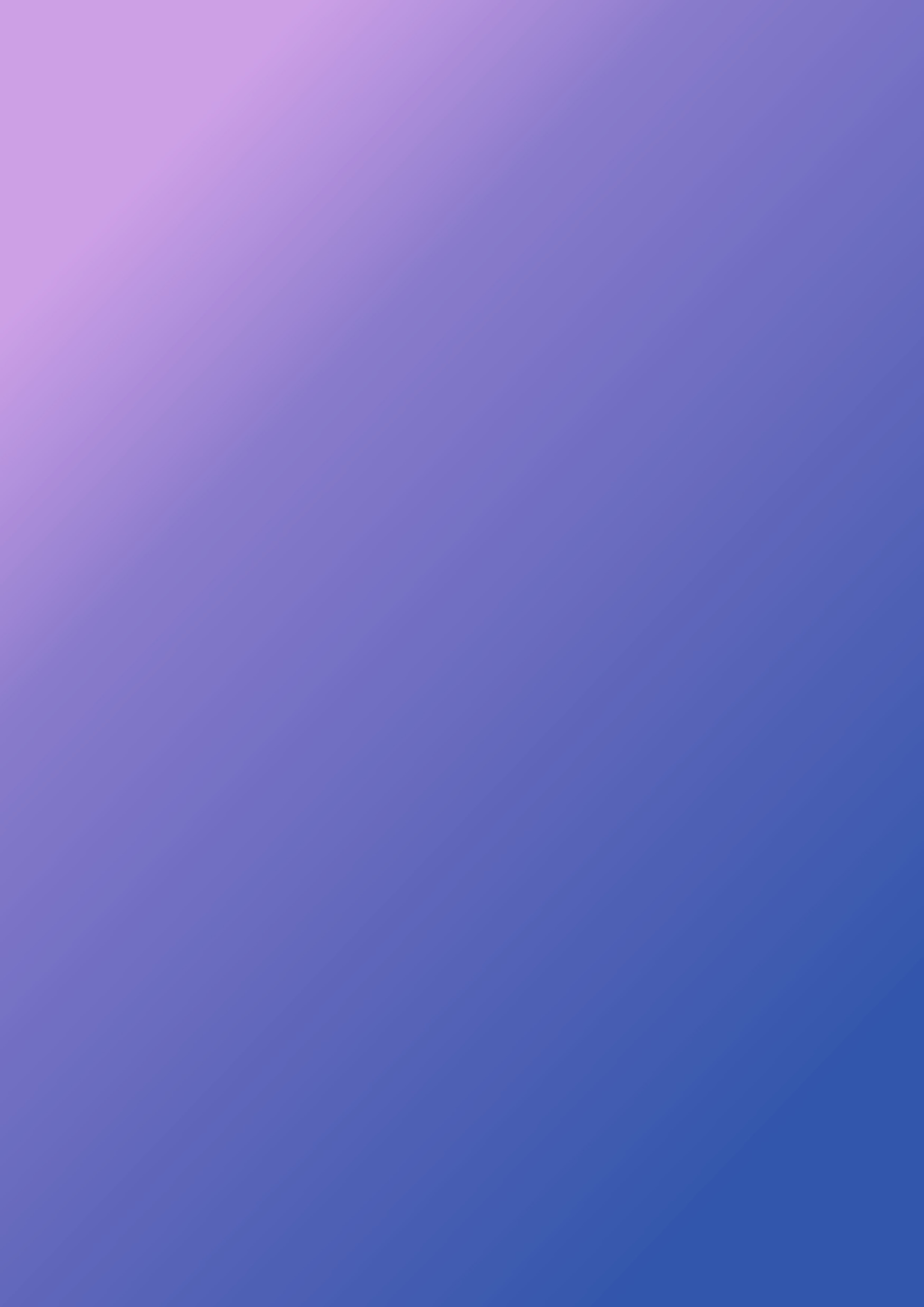 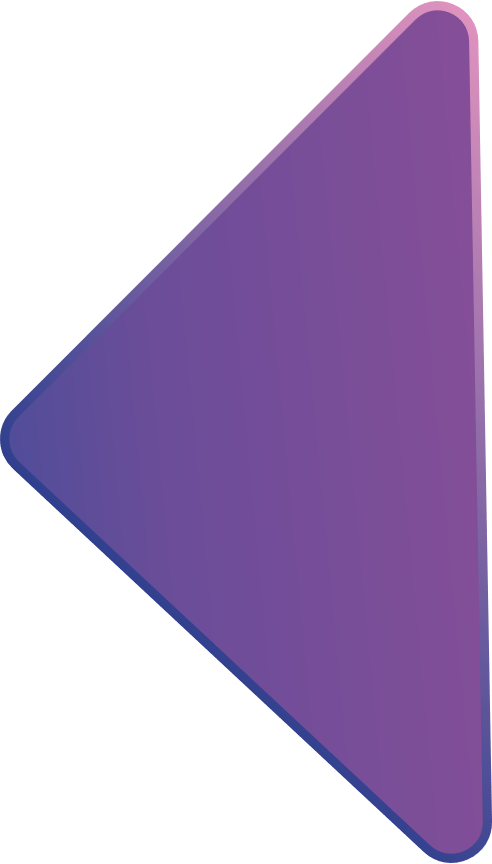 Техник по интеллектуальным интегрированным системам
– техник, который занимается разработкой, внедрением, сопровождением и техническим обслуживанием интеллектуальных систем, объединяющих программные и аппаратные компоненты 
с элементами искусственного интеллекта и автоматизации
Чем занимается?
Кто он?
/ 01
Разрабатывает программно-аппаратные интерфейсы микроконтроллерных систем
Работает с программированием на языках C++ 
и Python, применяет основы искусственного интеллекта, нейросети, техническое зрение и управление манипуляторами
Разработка приложений  взаимодействия  
с  интеллектуальными  интегрированными системами
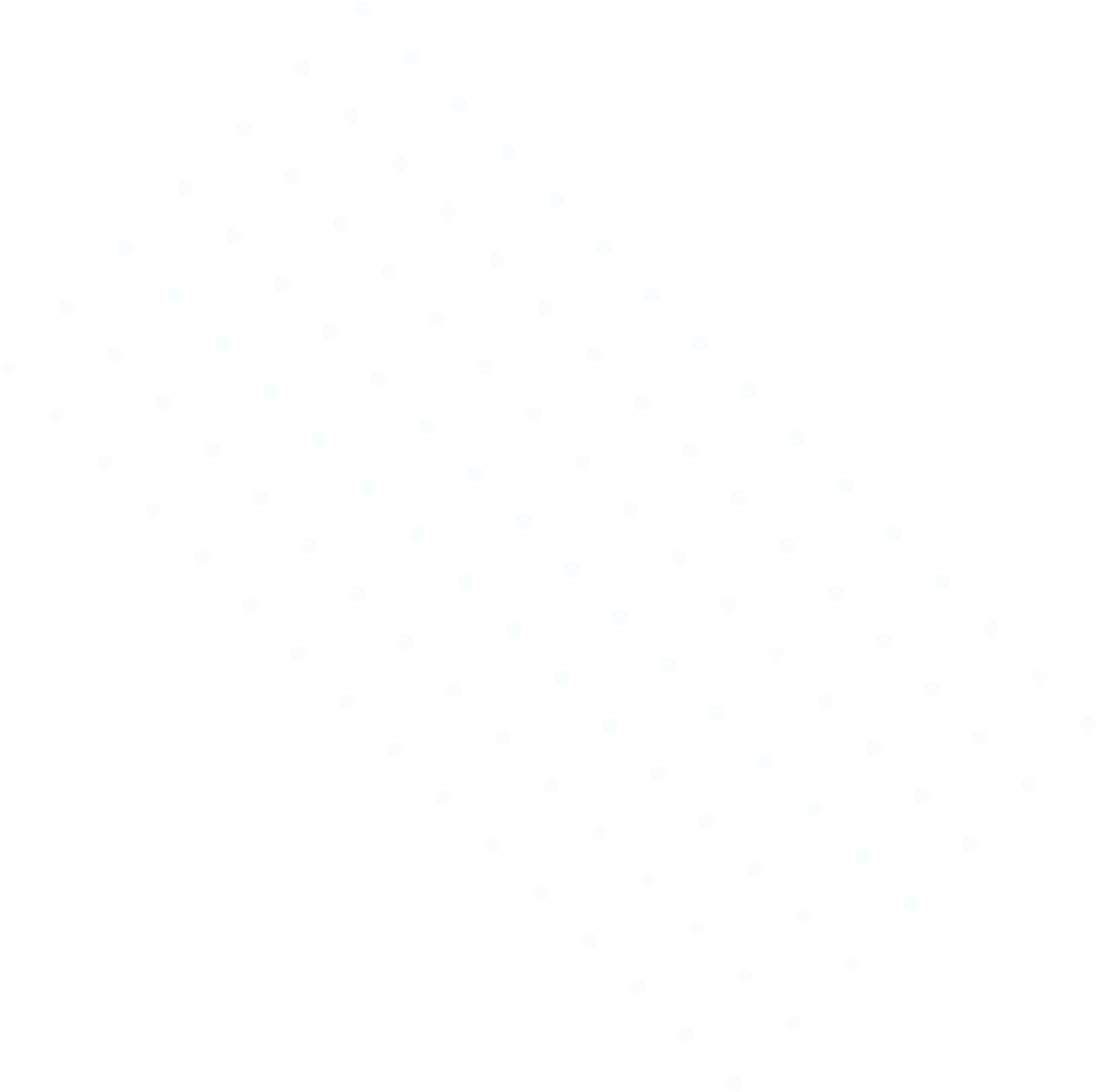 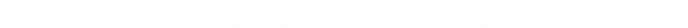 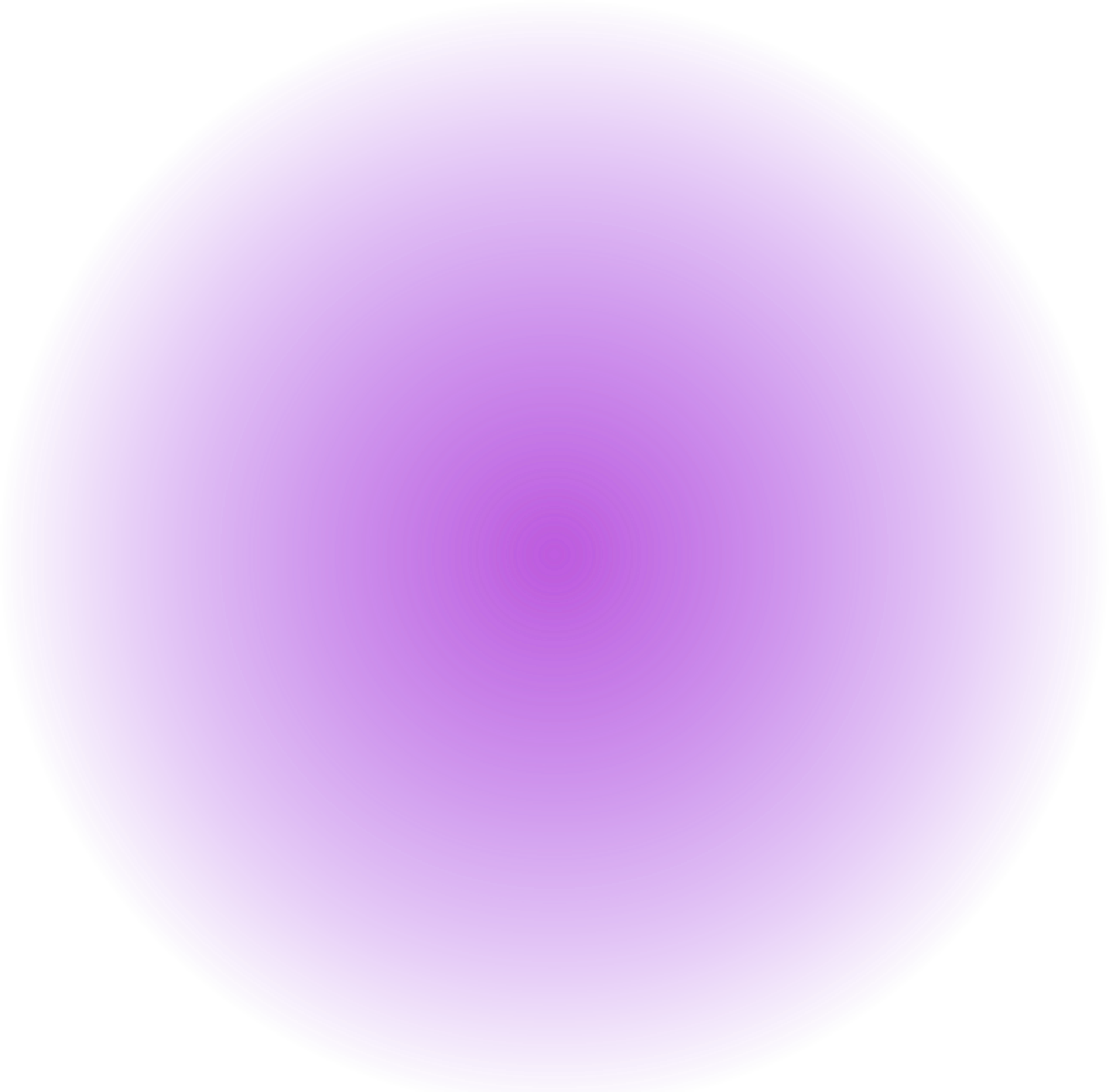 Проектирование архитектуры интеллектуальных интегрированных систем
Сопровождение и схемотехническое обслуживание интеллектуальных интегрированных систем
Сопровождение и схемотехническое обслуживание интеллектуальных интегрированных систем
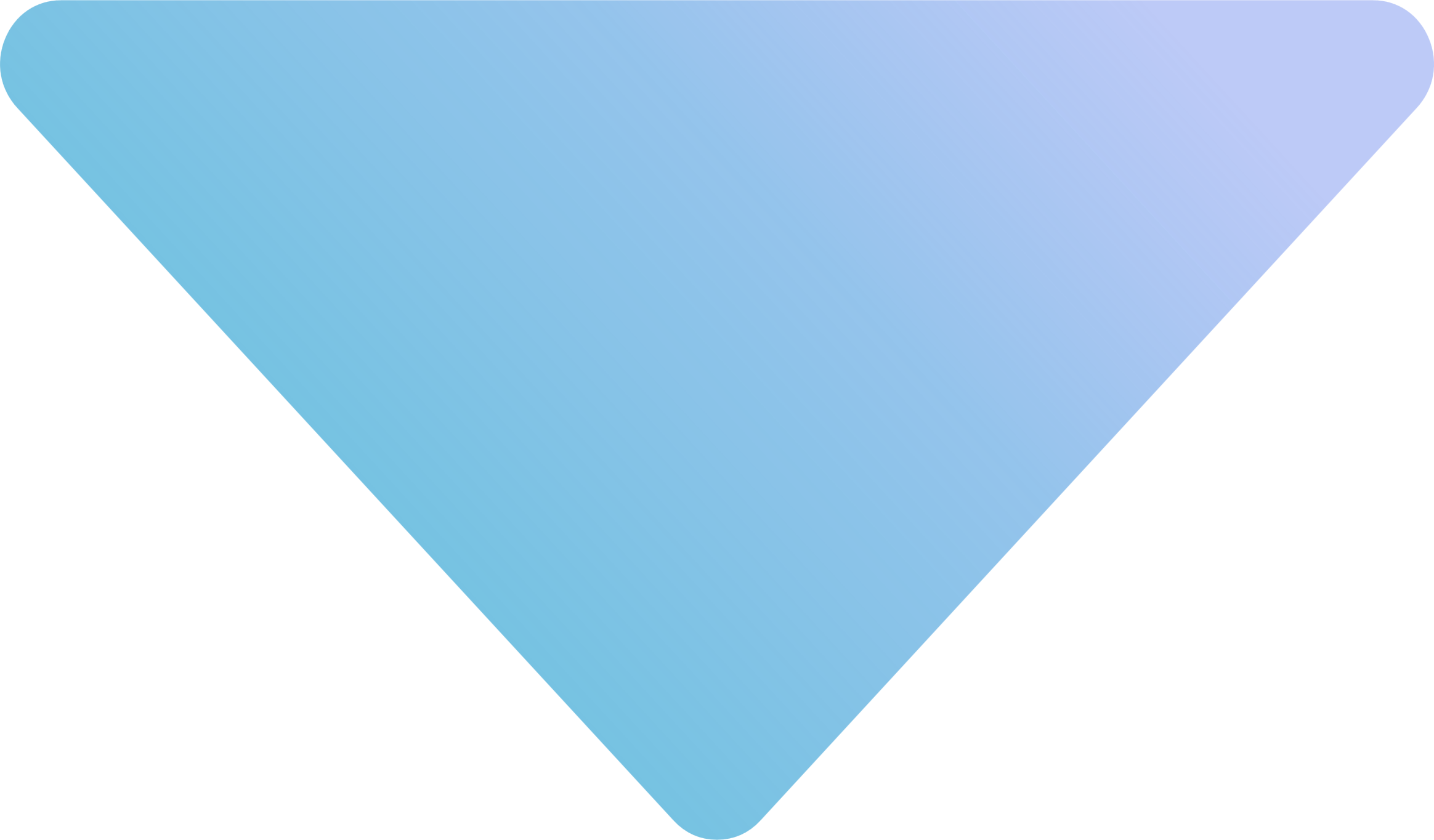 КОМПЕТЕНЦИЯ
ТЕХНИК ПО ИНТЕЛЛЕКТУАЛЬНЫМ
ИНТЕГРИРОВАННЫМ СИСТЕМАМ
/ 02
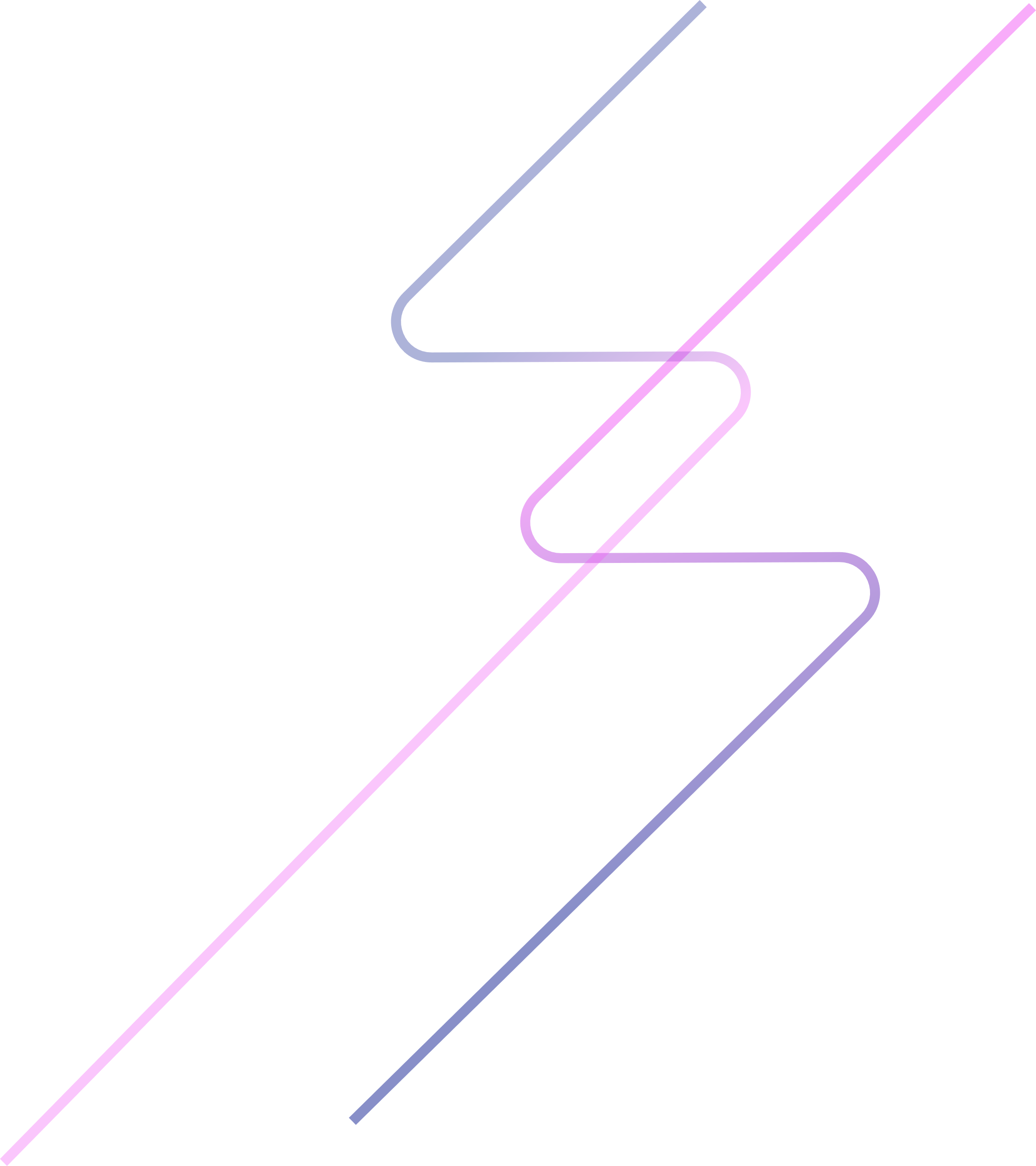 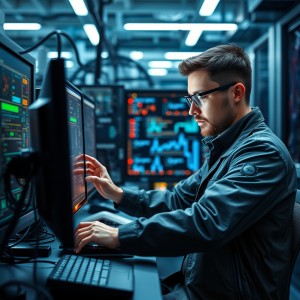 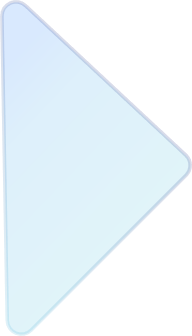 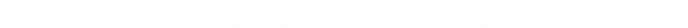 ЧТО ИЗУЧАЕТ «ТЕХНИК ПО ИНТЕЛЛЕКТУАЛЬНЫМ ИНТЕГРИРОВАННЫМ СИСТЕМАМ»
Рабочая профессия «Монтажник радиоэлектронной аппаратуры 
и приборов»
Операционные системы и среды
Основы компьютерных сетей
Основы алгоритмизации и программирования
Участие в проектировании архитектуры интеллектуальных интегрированных систем
Сопровождение и схемотехническое обслуживание интеллектуальных интегрированных систем
Участие в разработке приложений взаимодействия с интеллектуальными интегрированными системами
Дополнительный 
ПМ «Технологии машинного обучения 
и искусственного интеллекта 
в платформе цифровой экономики»
Рабочая профессия
 «Оператор БПЛА»
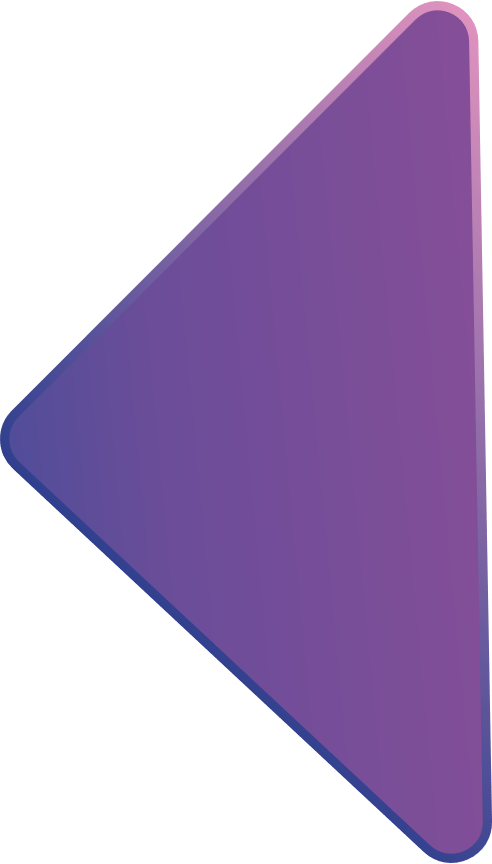 / 03
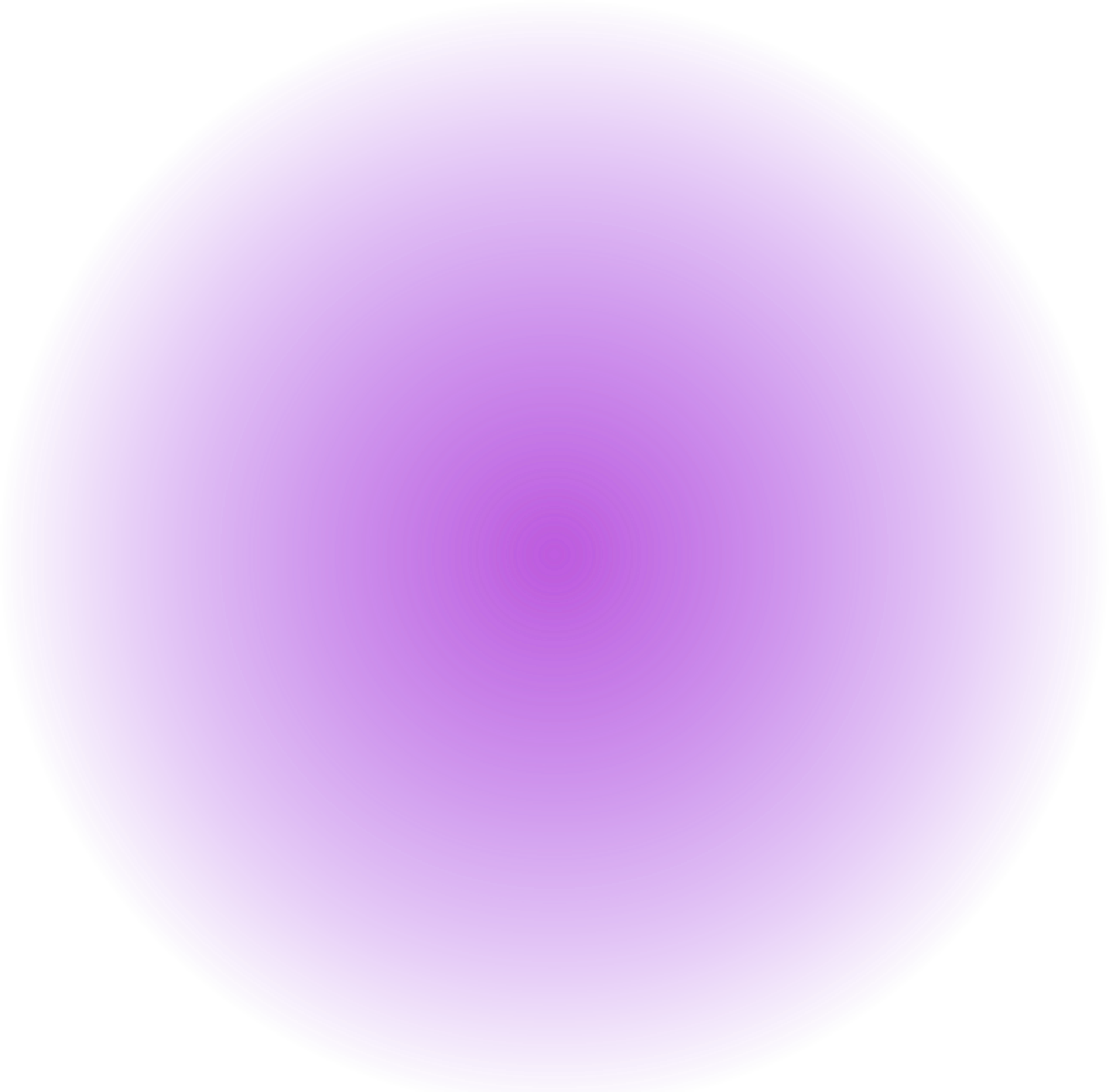 ГДЕ НУЖЕН ТЕХНИК ПО ИНТЕЛЛЕКТУАЛЬНЫМ ИНТЕГРИРОВАННЫМ СИСТЕМАМ?
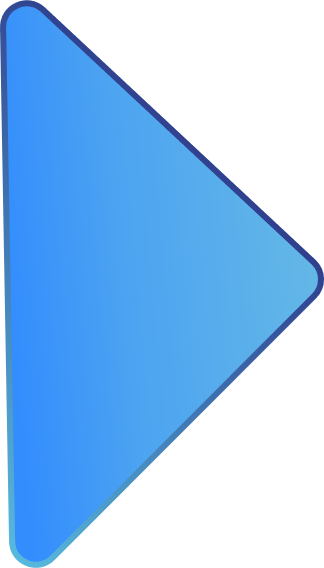 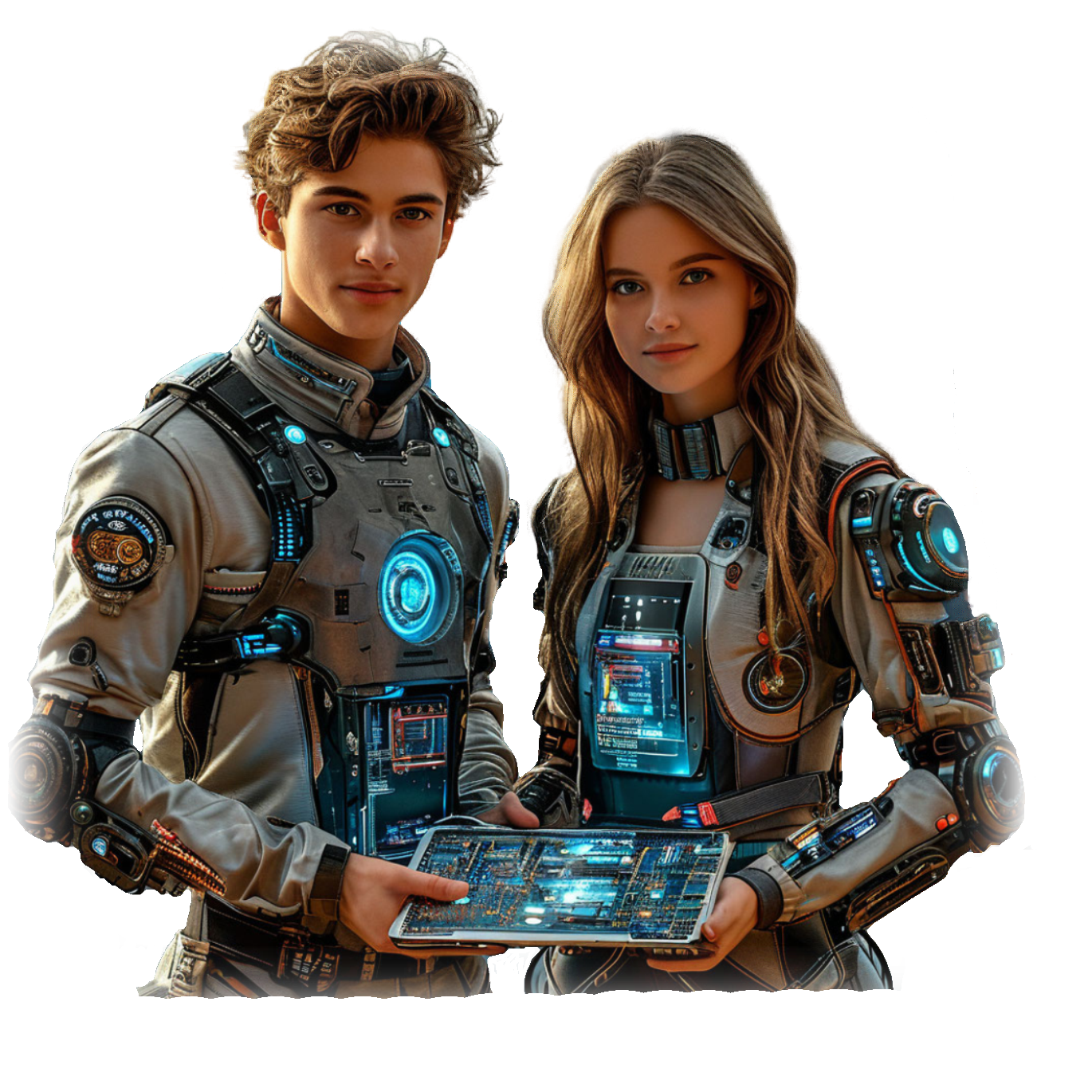 / 03
Выпускники специальности «Интеллектуальные  интегрированные системы" могут работать в различных сферах экономики, где требуется поддержка и развитие информационных технологий. 
Основные сферы включают:
Профессии для трудоустройства:
Техник по интеллектуальным системам
IT-специалист
Разработчик интеллектуальных систем
Специалист технической поддержки
Домашняя и промышленная автоматизация
Системы безопасности и наблюдения
Сетевые и коммуникационные системы
Интеллектуальное транспортное оборудование
Системы управления энергопотреблением 
Интернет вещей (IoT)
Медицинские системы и пр.
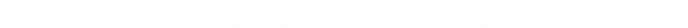 Техники по ИИС могут работать в разнообразных сферах, включая компании, занимающиеся автоматизацией зданий, производственные предприятия, компании 
по системной интеграции, IT-компании и стартапы, специализирующиеся на инновационных технологиях.
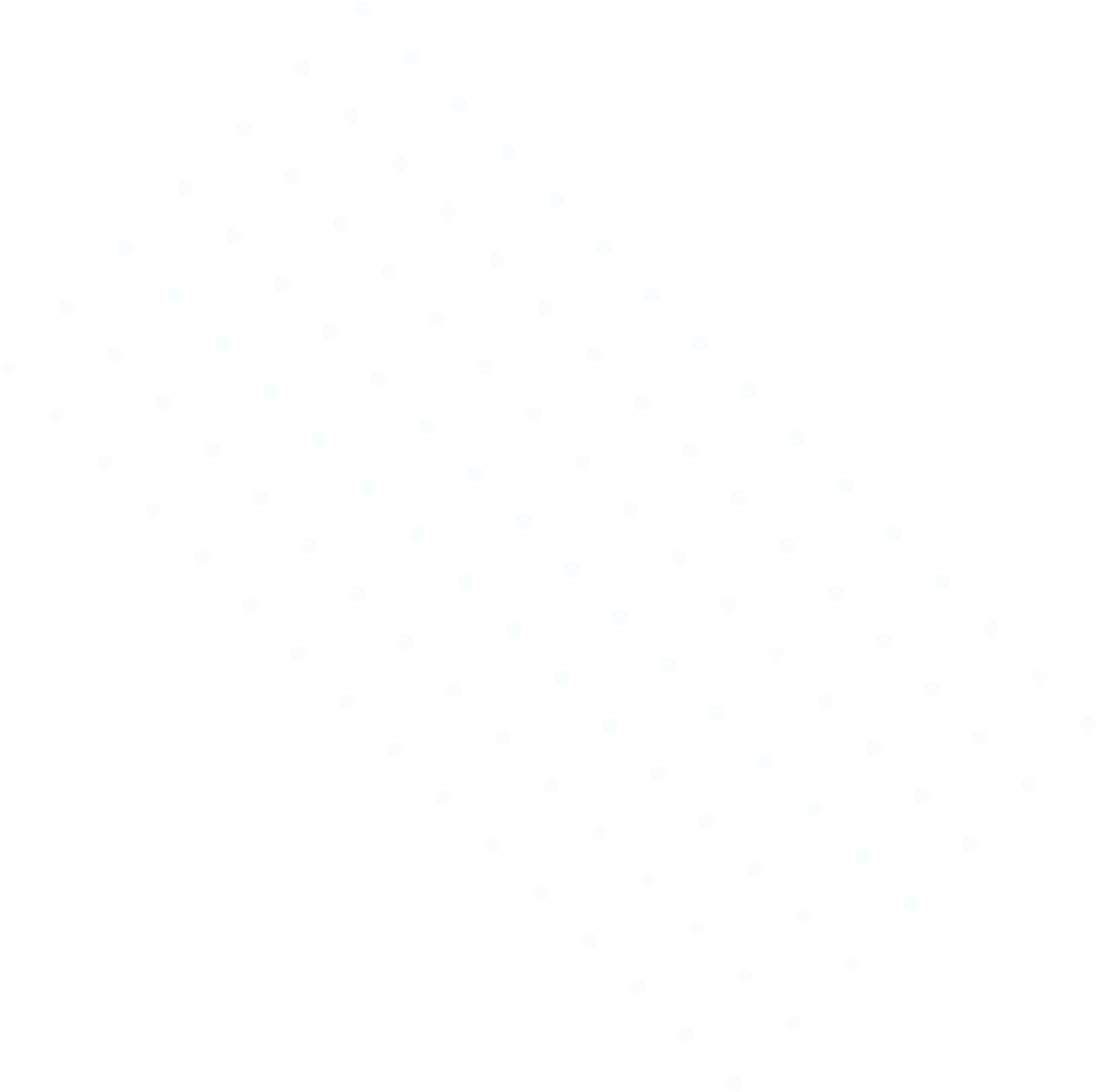 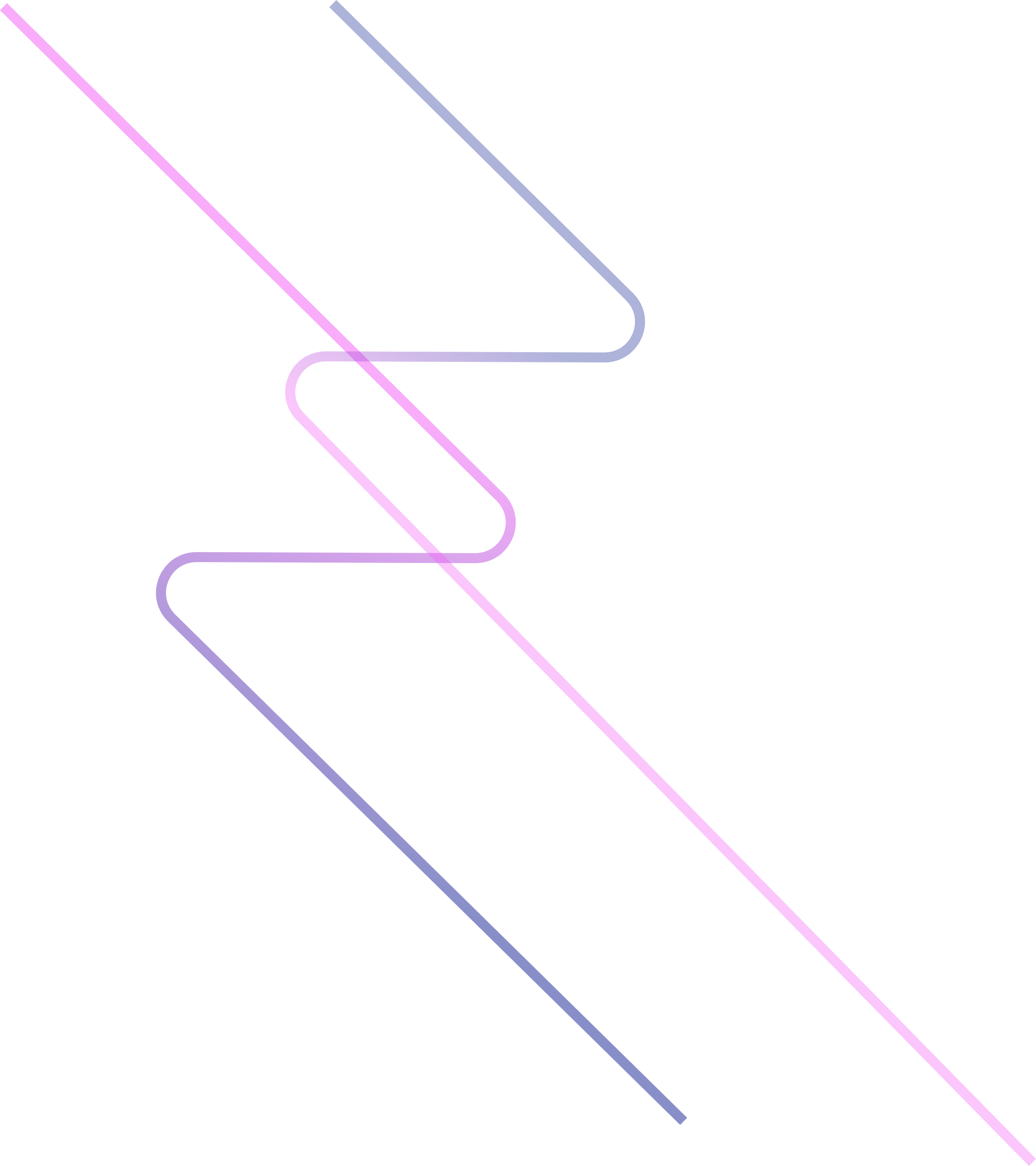 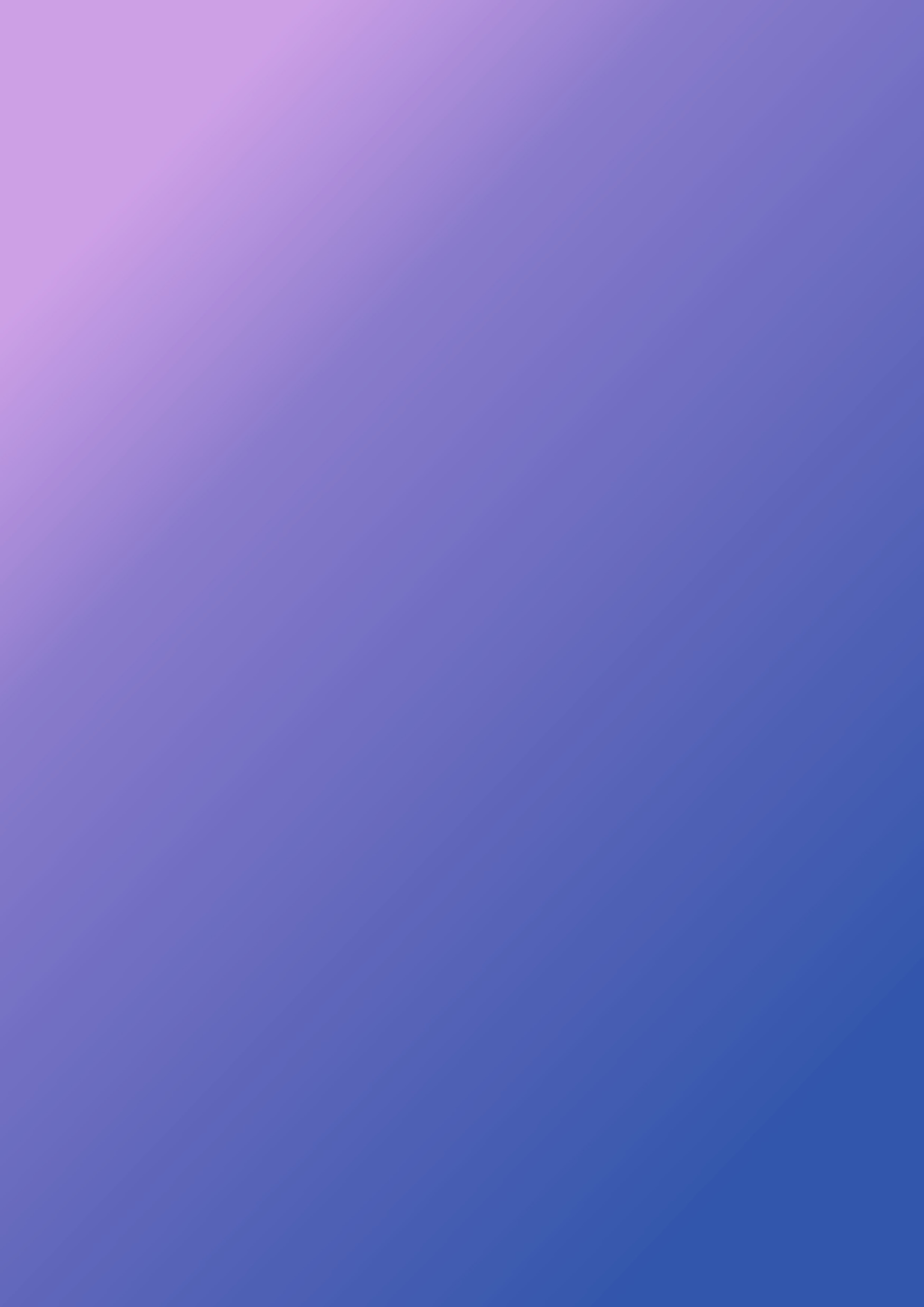 Производственная практика
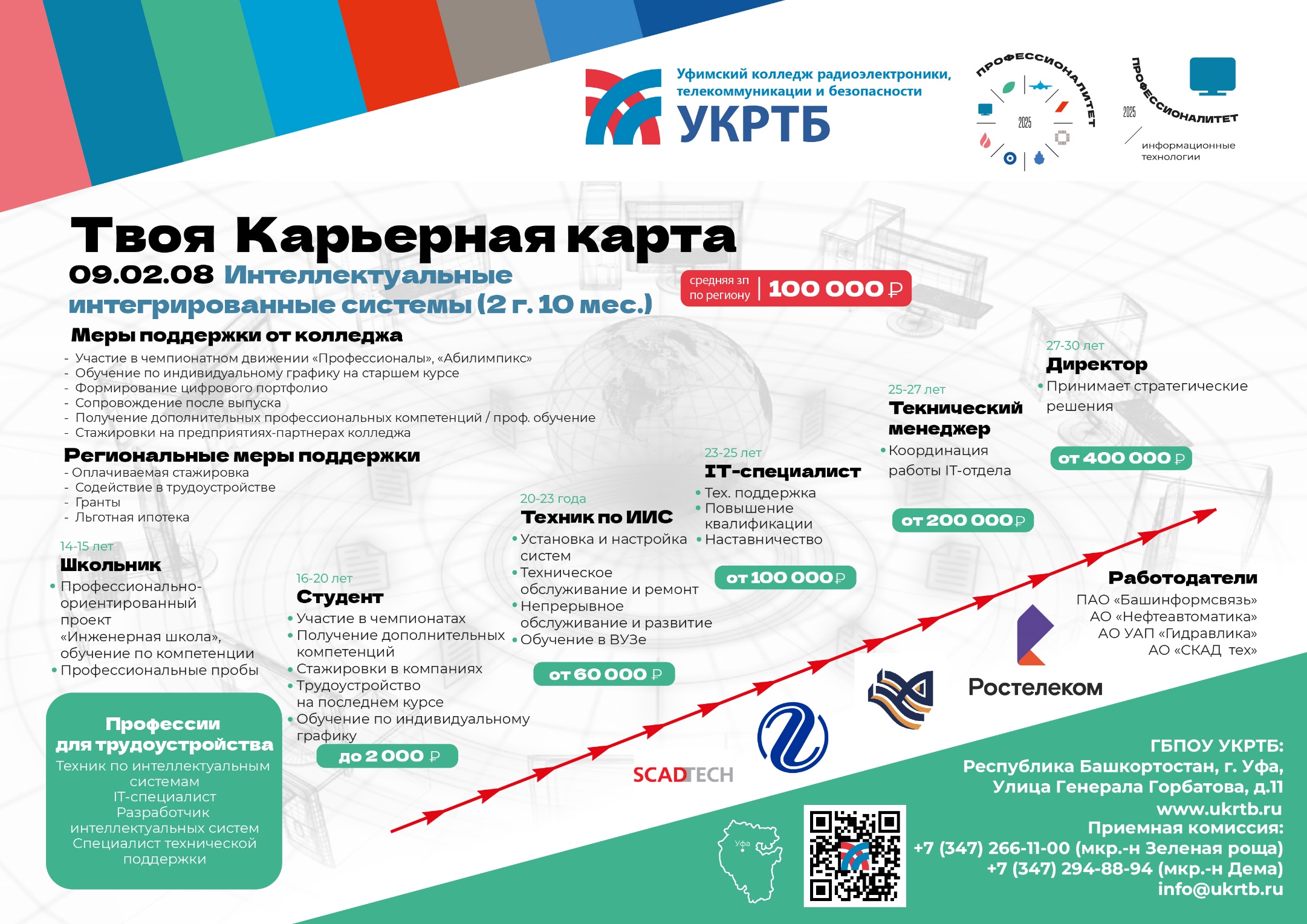 ПАО «Ростелеком»
ПАО «Башинформсвязь»
АО «Нефтеавтоматика»
АО УАП «Гидравлика»
АО «СКАД тех»
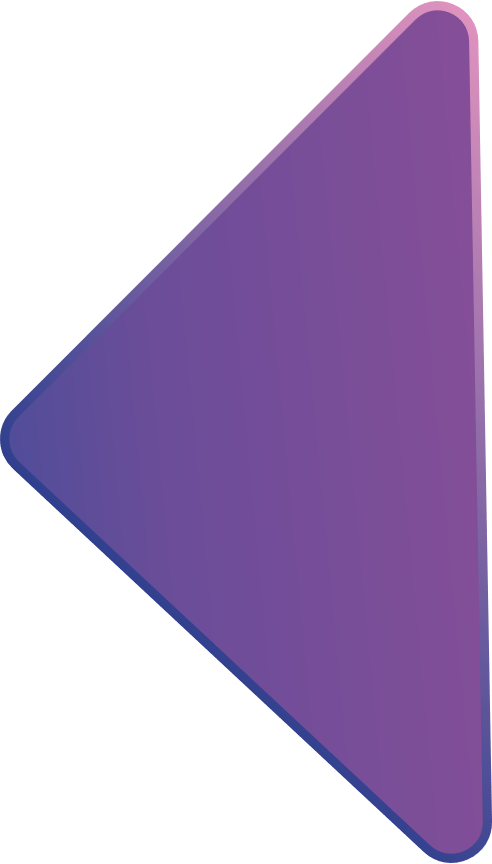 Карьерная карта
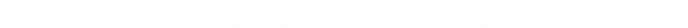